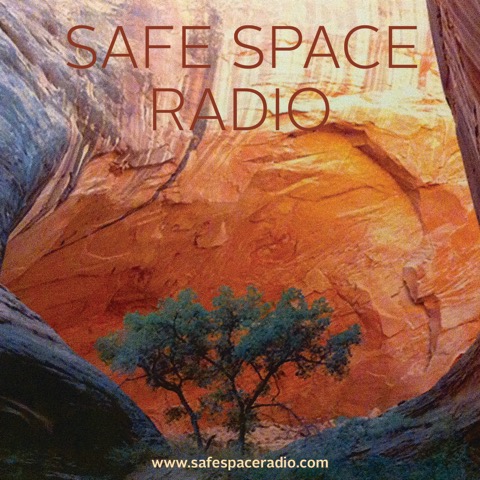 Caregiving and Dementia:
The parts that are Hard to Talk About.
Anne Hallward MD
Clinical Geriatrics Colloquium
Oct 28, 2019
Overview
Introduction to Safe Space Radio
Shame and Silence
Shame in the Caregiver Experience
Ambiguous loss/complicated grief
Embarrassment
Anger and depression
Wishing them Dead
Fears of getting it yourself
Who We Are
Safe Space Radio is a nationally broadcast public radio show and podcast designed as a public health intervention to reduce shame, stigma and silence through courageous conversations and heartfelt stories.
Shame
Shame is the feeling of being weak, bad, defective, or a failure, that makes me unlovable.
It leads to hiding, avoidance, silence and isolation.
Shame
Consequences of Silence
No new perspective, meaning
No sense of normalization or belonging
No acknowledgement of pain/struggle
Silence makes it seem bad
Shame for hiding/avoidance itself
Absence of compassion
Sense of doomed isolation
Poorer health
Problems go unaddressed.
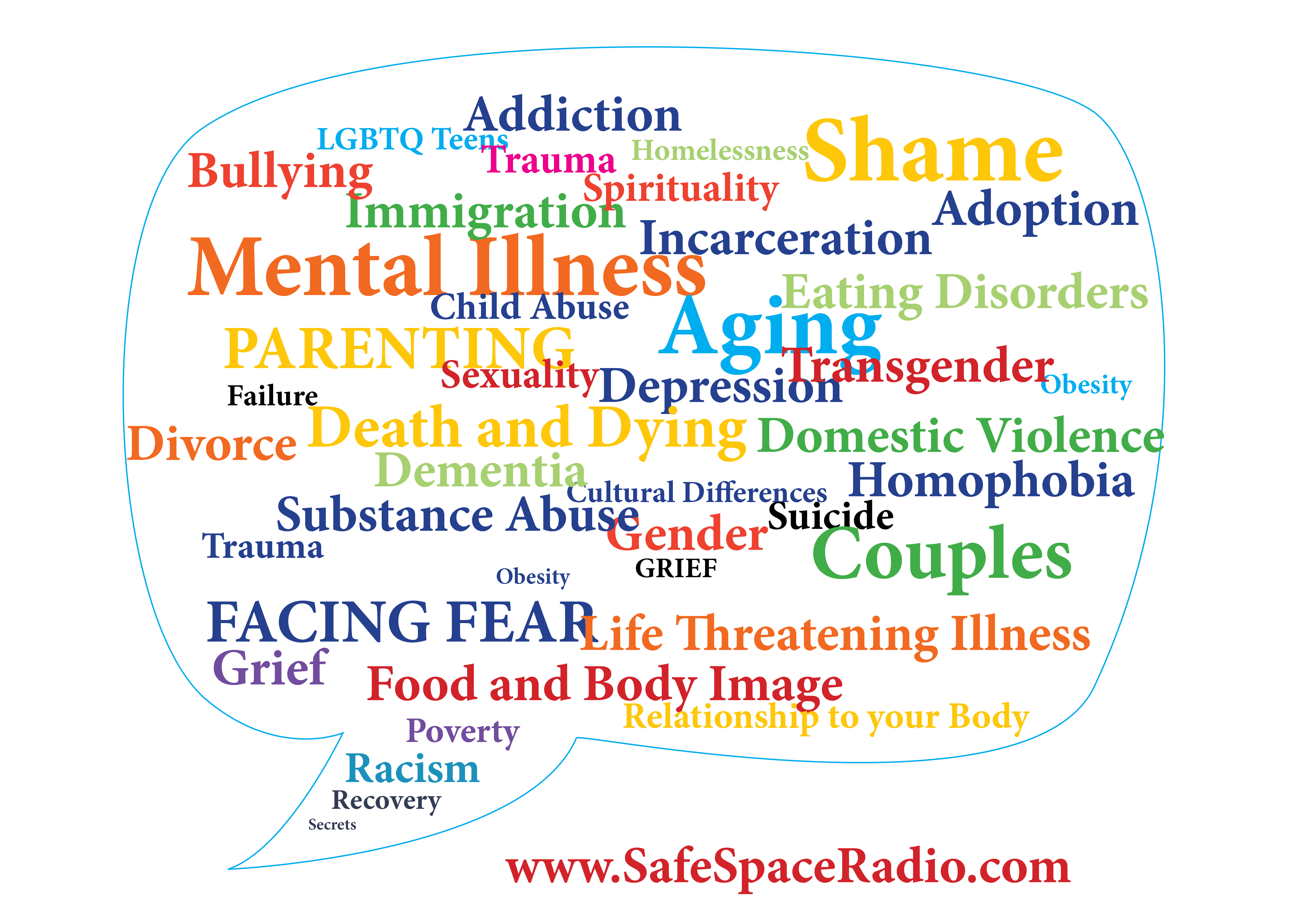 Our Mission
Safe Space Radio:
inspires courageous conversations, 
breaks down the barriers that divide us, 
and creates compassionate communities.
Caregiving and Dementia
So many parts of Caregiving are hard to talk about:
Complicated Grief
Anger
Guilt
Embarrassment
Loneliness
Wishing for their death
Ambiguous Loss, Dr. Pauline Boss
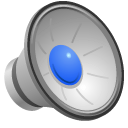 Anger
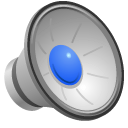 isolation, depression, abuse
Wishing them Dead
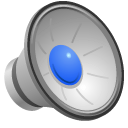 Fears of Getting it Yourself
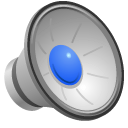 After they Die
The grieving process may be complicated by guilt… guilt because most of the sadness has already happened.
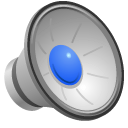 Impact on Affected Individuals